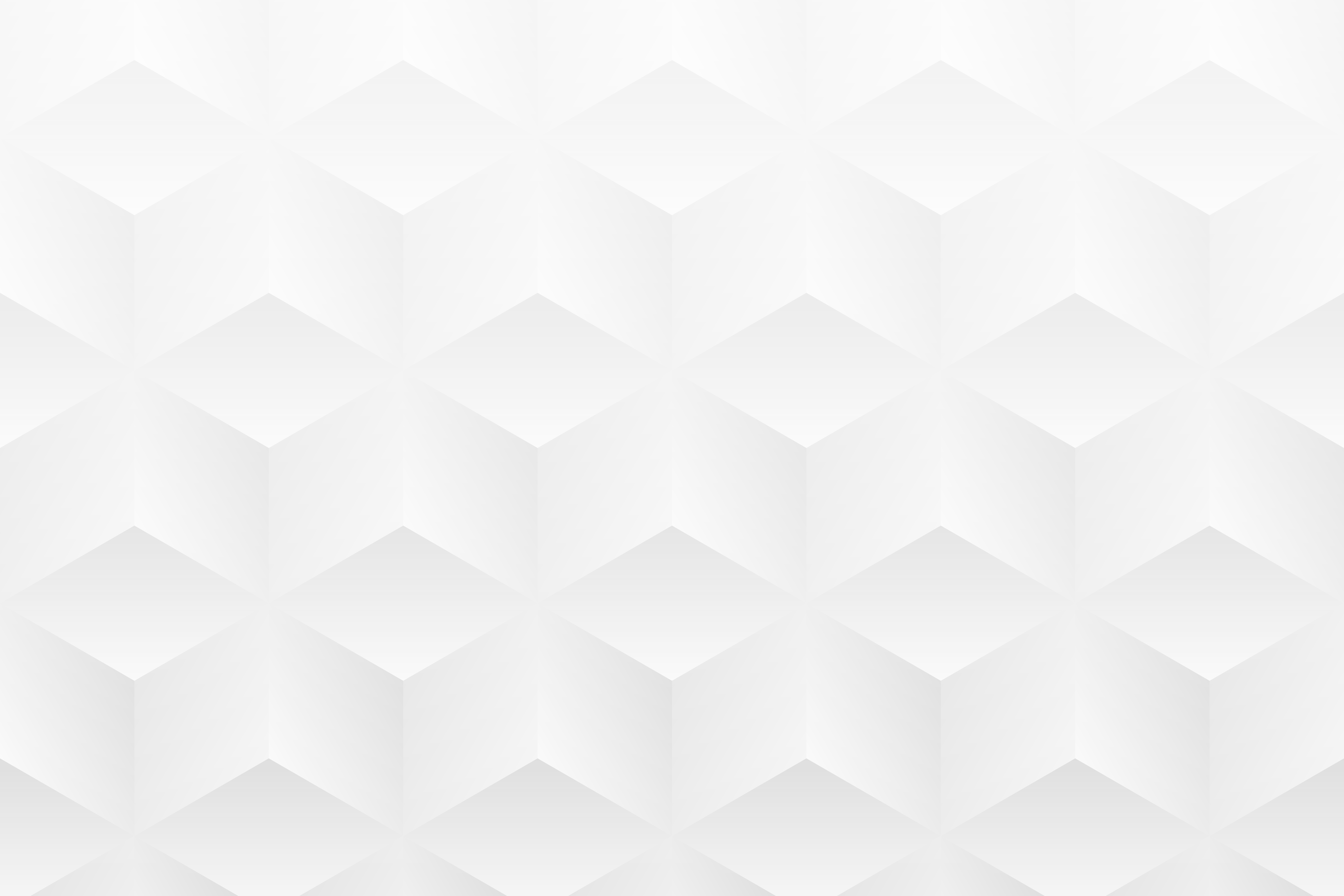 MODÈLE DE MATRICE D’AFFAIRES POUR E-COMMERCE AVEC EXEMPLE DE TEXTE pour PowerPoint
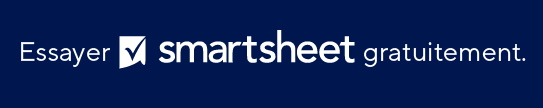 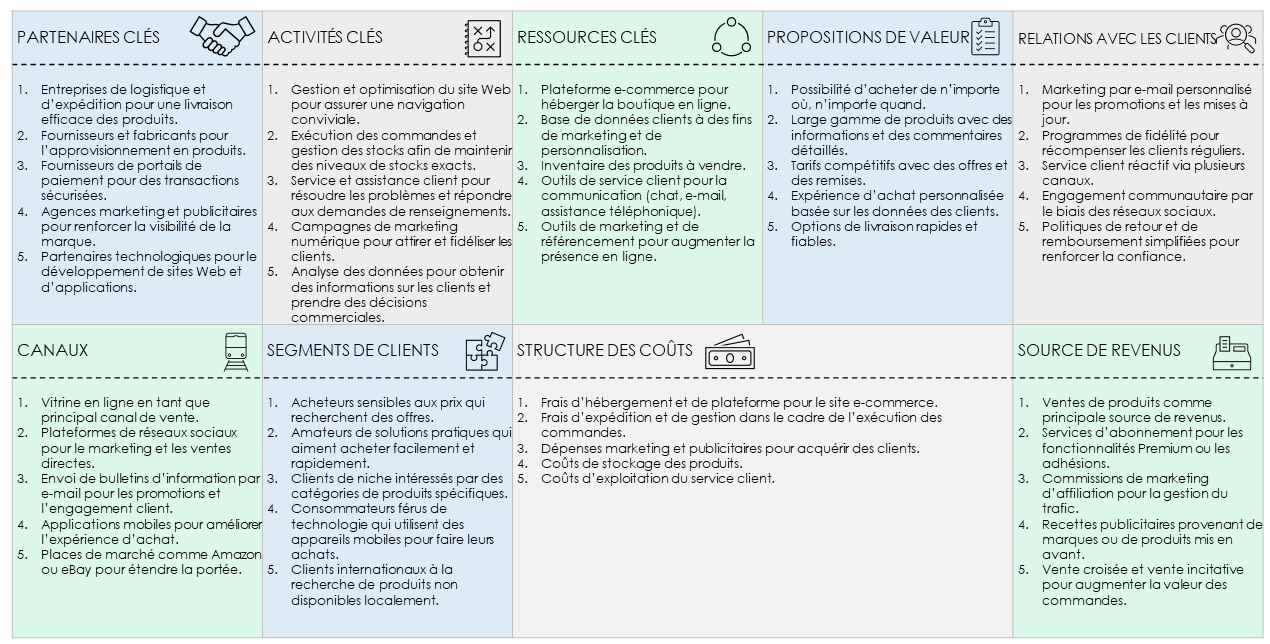 La diapositive suivante fournit une vue d’ensemble complète d’un modèle commercial pour e-commerce, mettant en évidence les considérations clés pour chaque section.
MODÈLE DE MATRICE D’AFFAIRES POUR E-COMMERCE AVEC EXEMPLE DE TEXTE
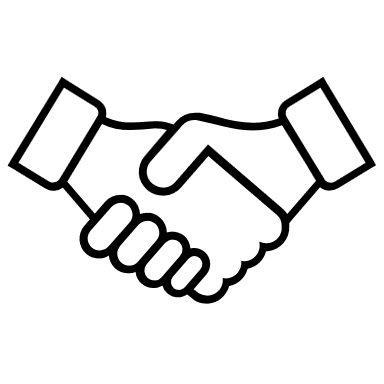 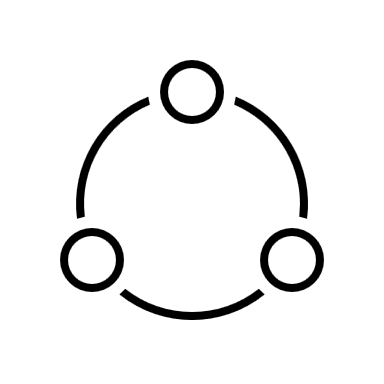 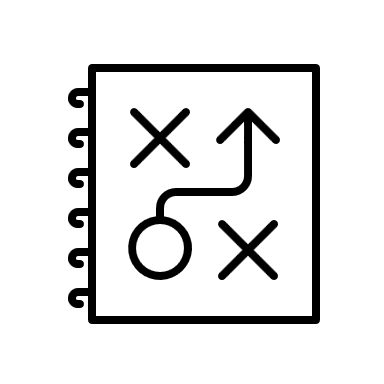 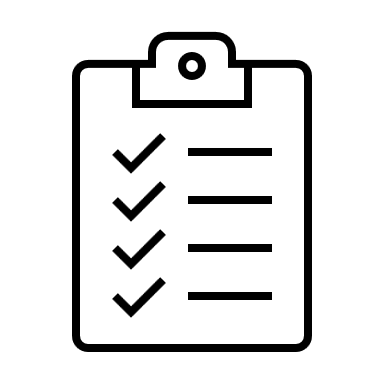 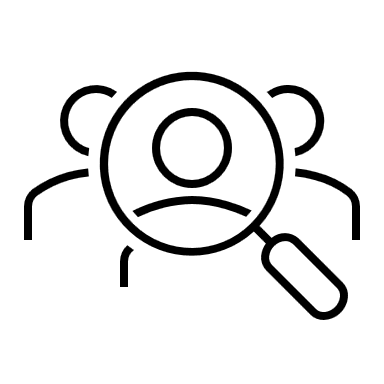 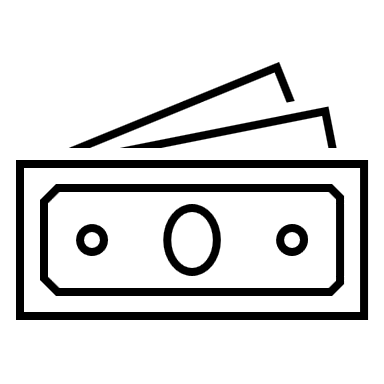 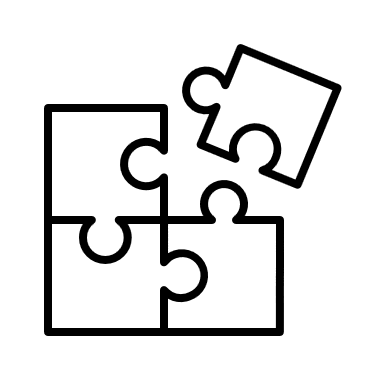 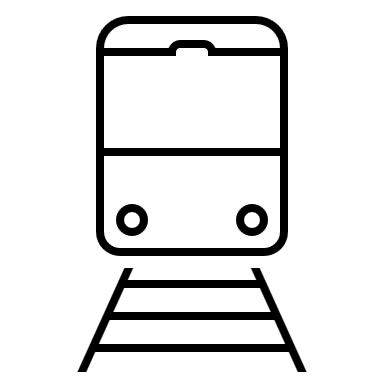 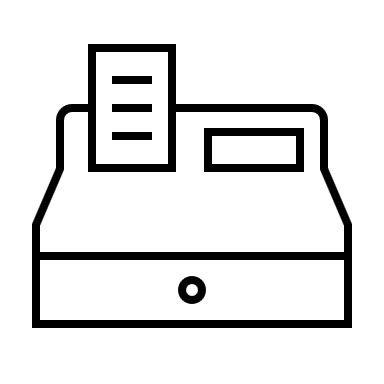